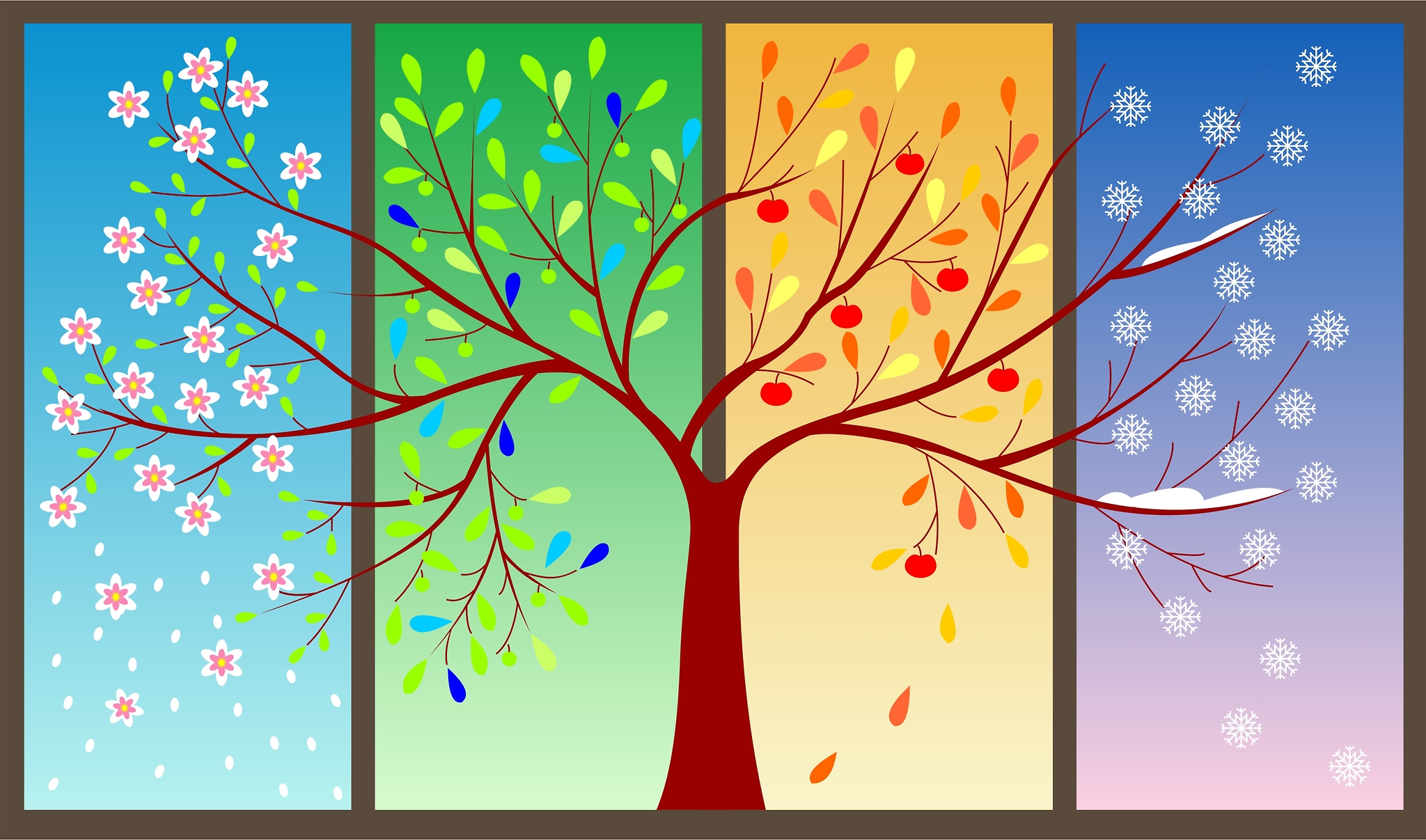 ¿Qué es tu estación favorita?
Mi estación favorita es…
el invierno.
el verano.
el otoño.
la primavera.
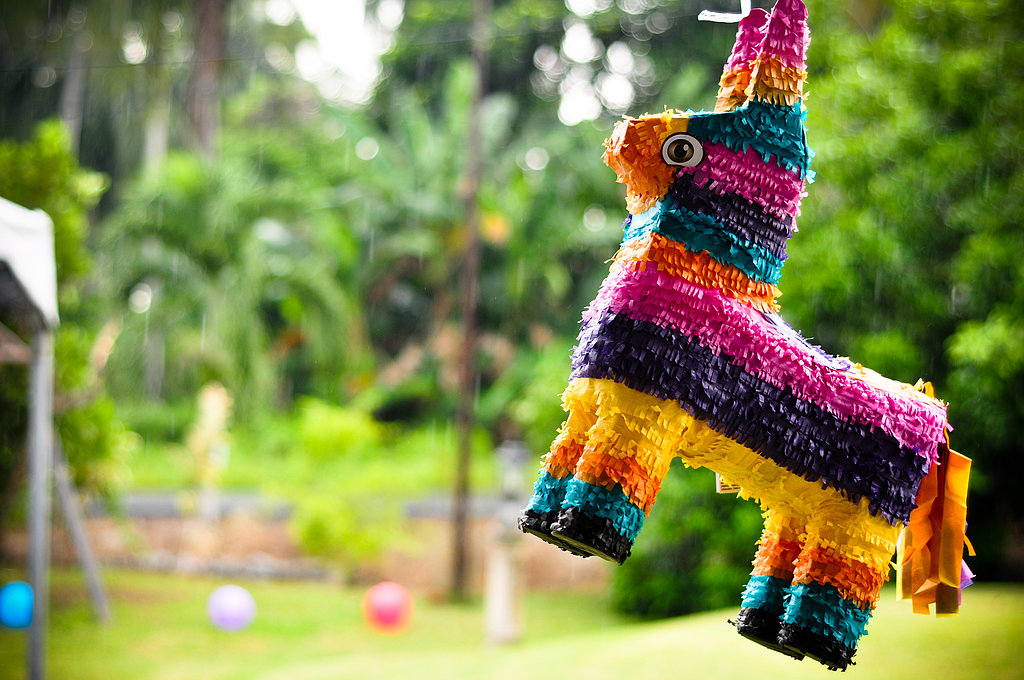 La pregunta esencial
¿Cómo identifico la ropa?
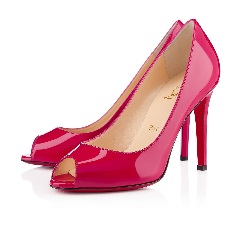 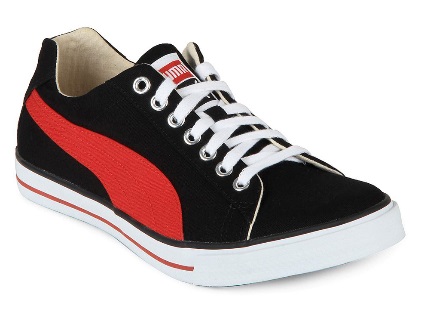 unos zapatos
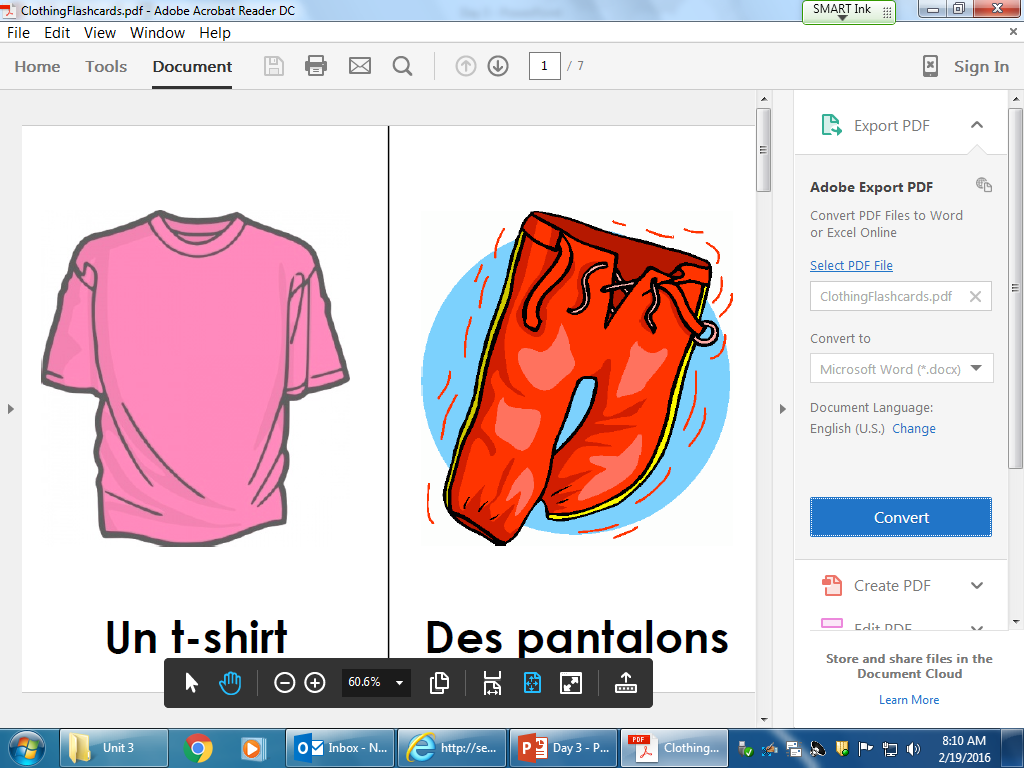 una camisa
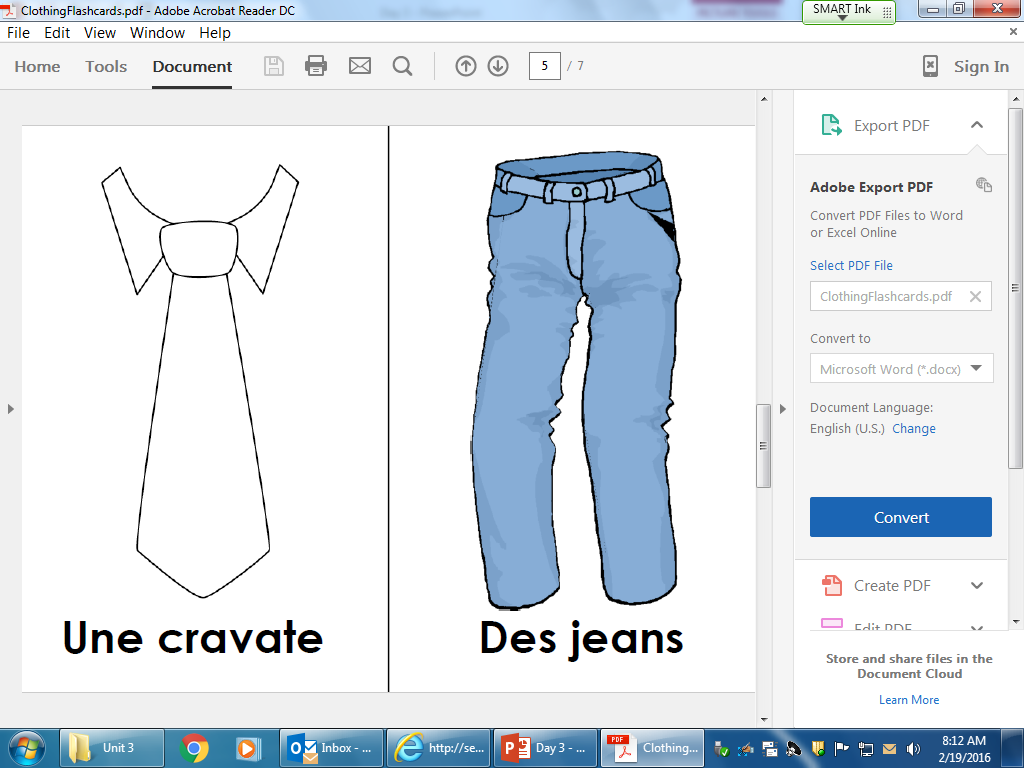 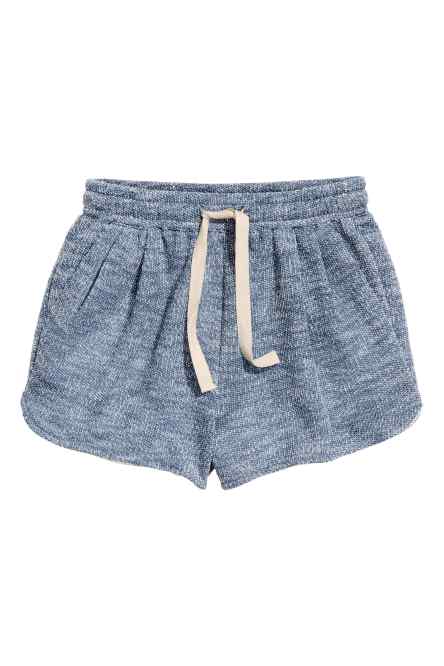 unos pantalones
cortos
unos pantalones
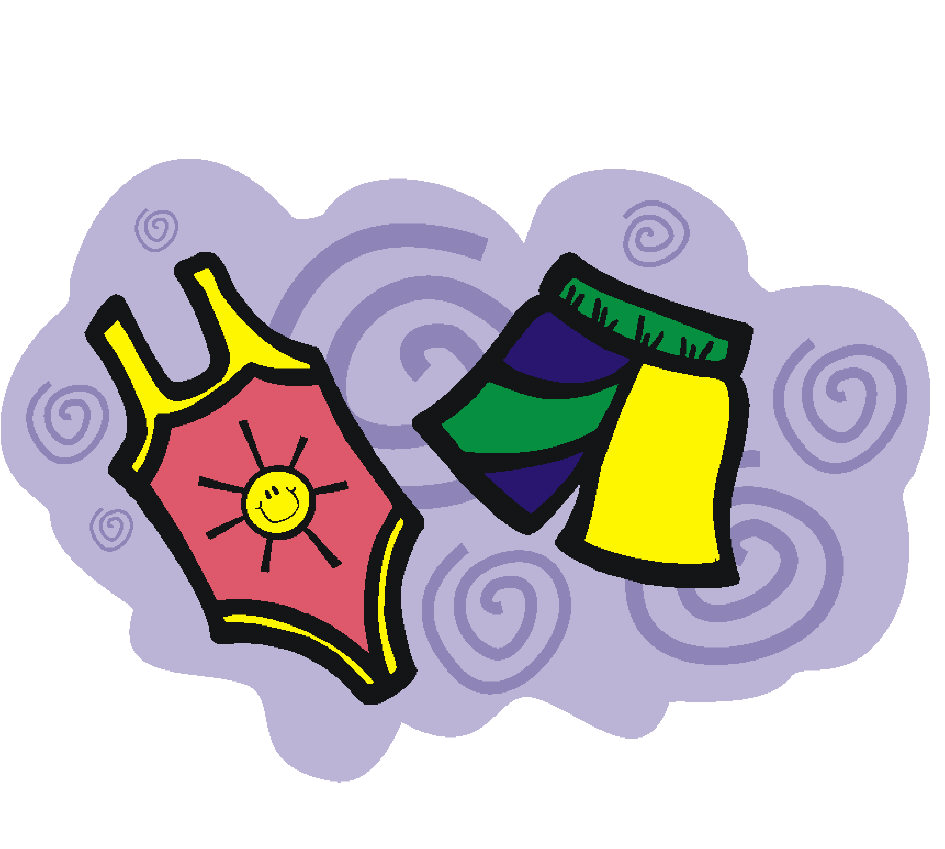 un traje de baño
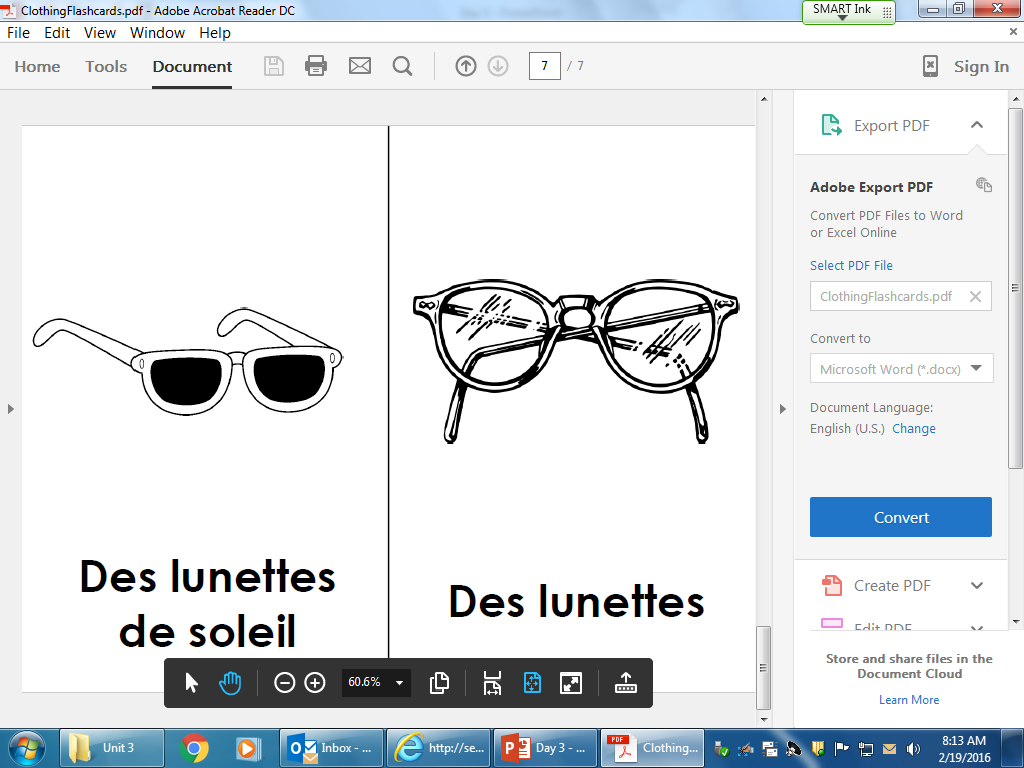 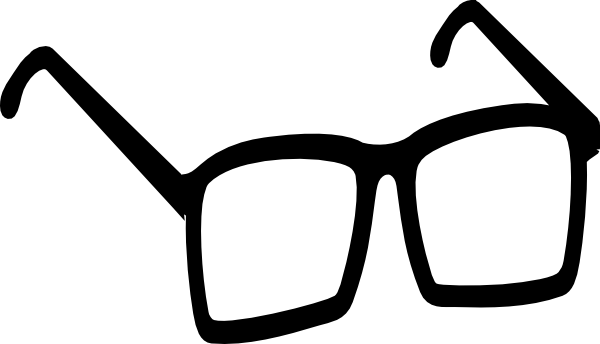 unos lentes
unos lentes del sol
un sombrero
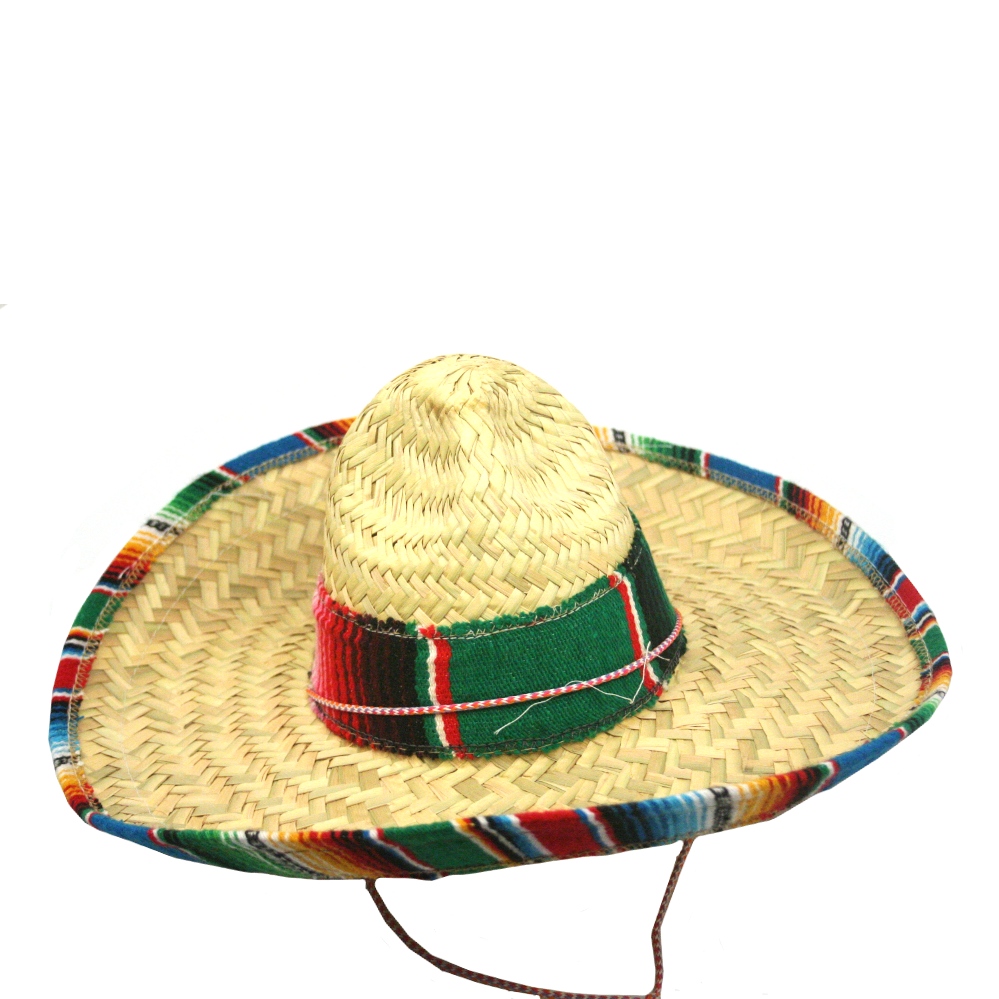 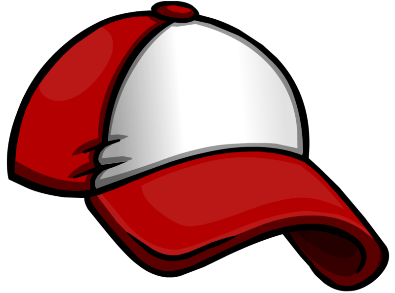 una gorra
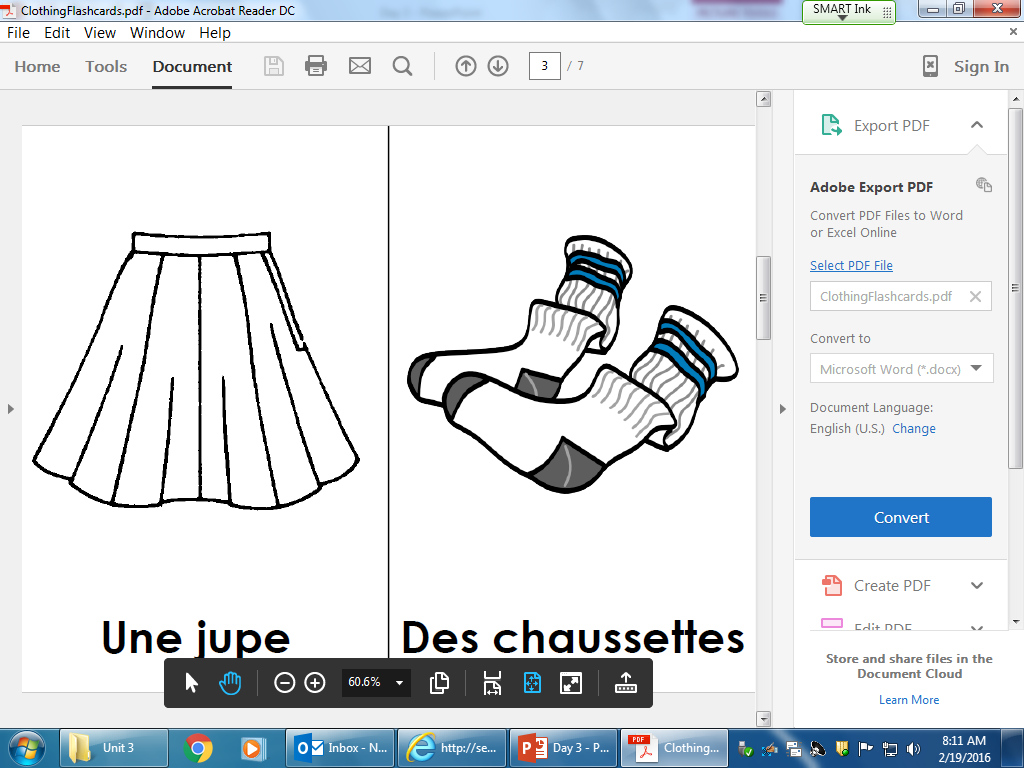 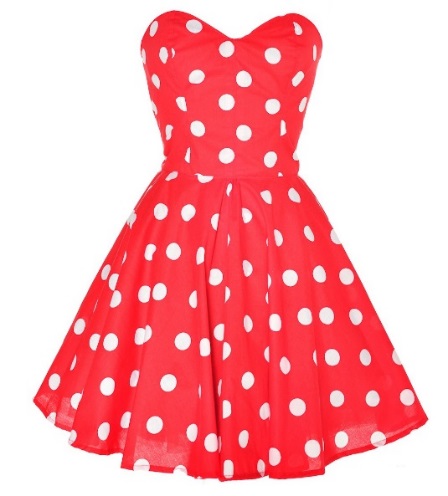 una falda
un vestido
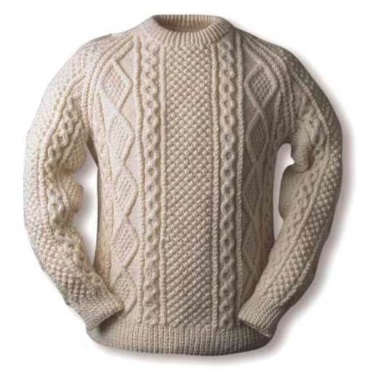 un sueter
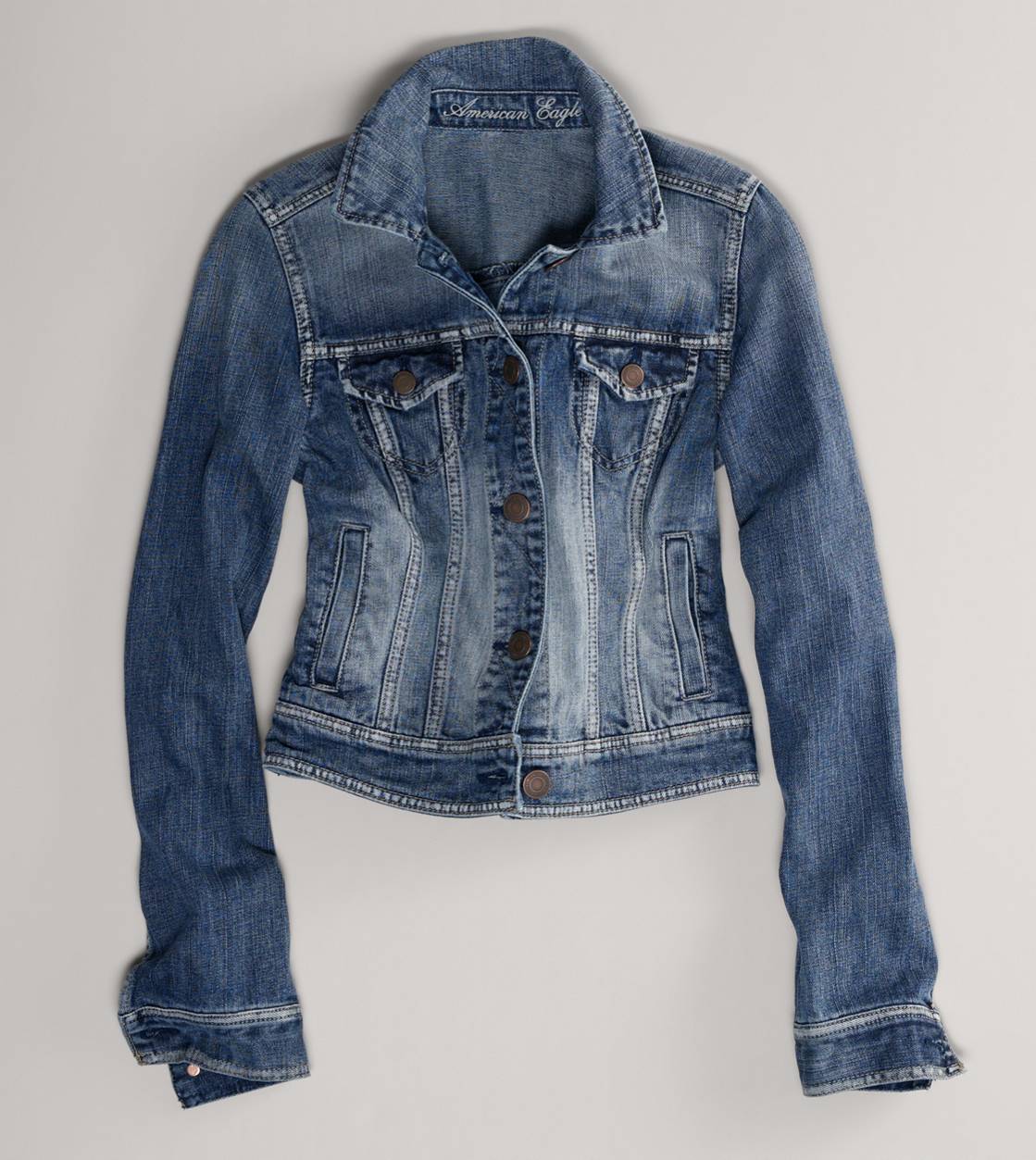 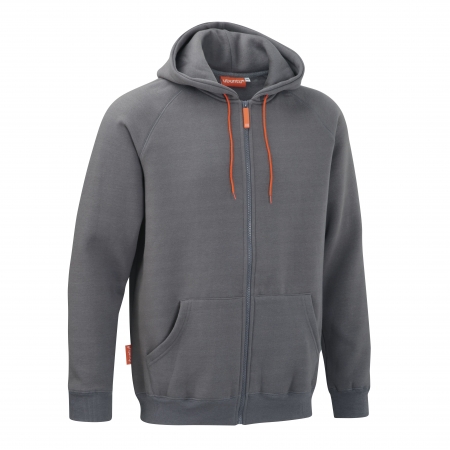 una chaqueta
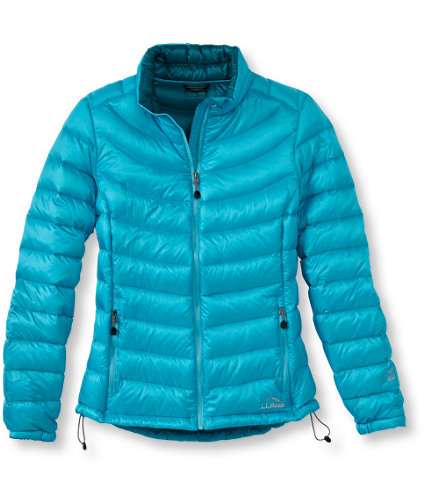 un abrigo
una bufanda
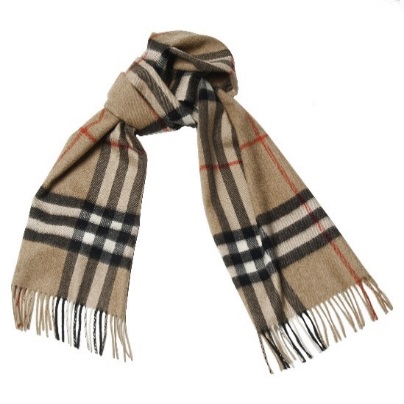 unas botas
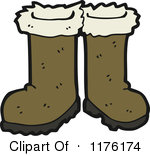 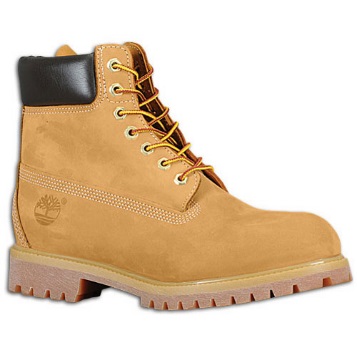 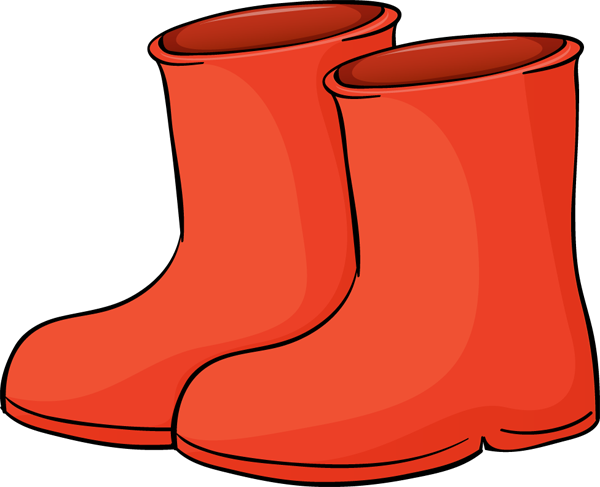 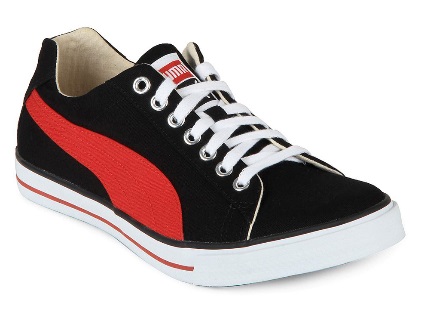 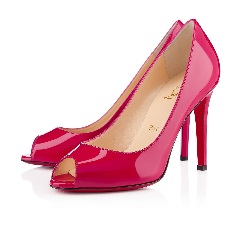 la ropa
un traje
de baño
unos zapatos
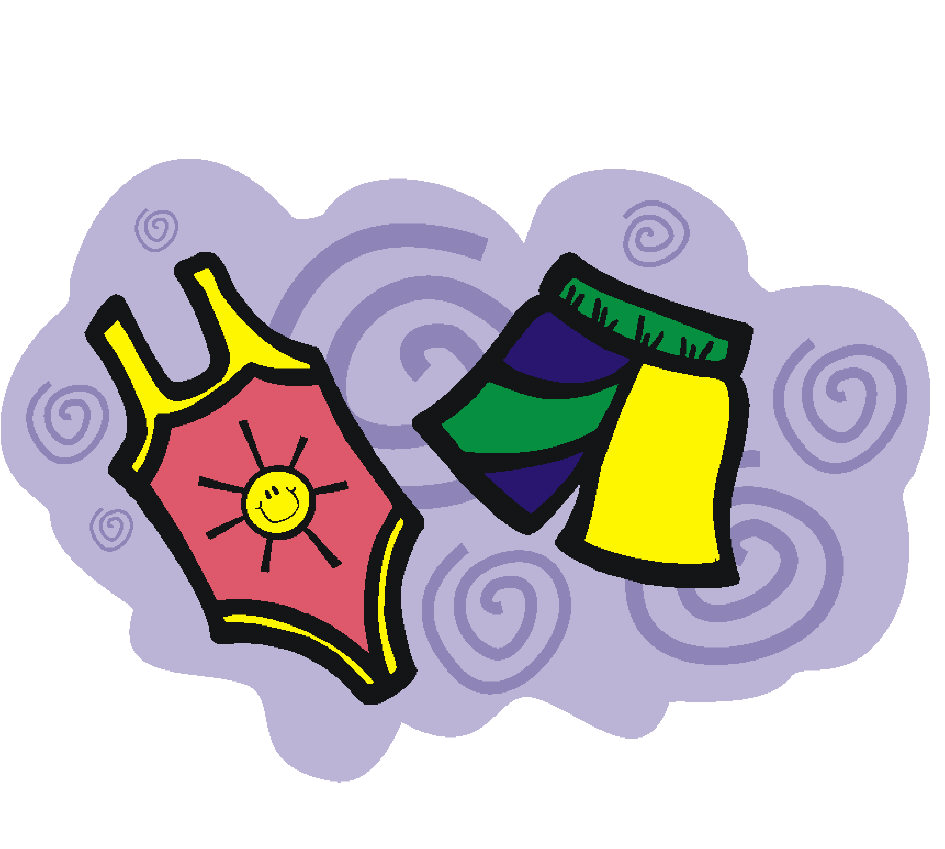 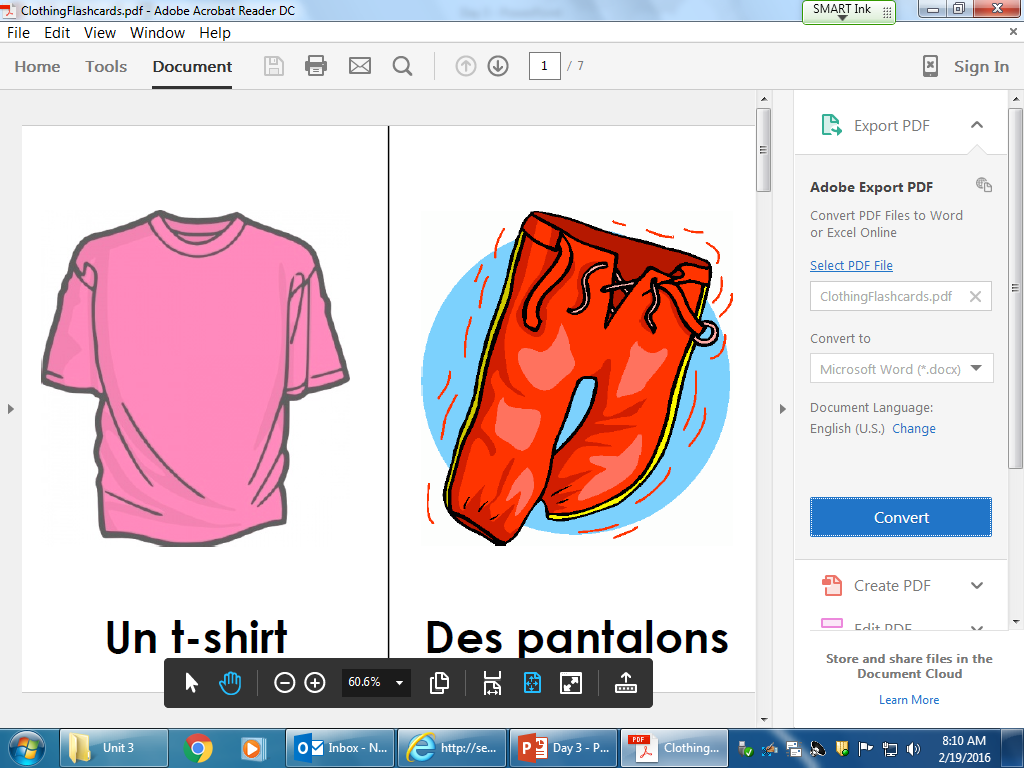 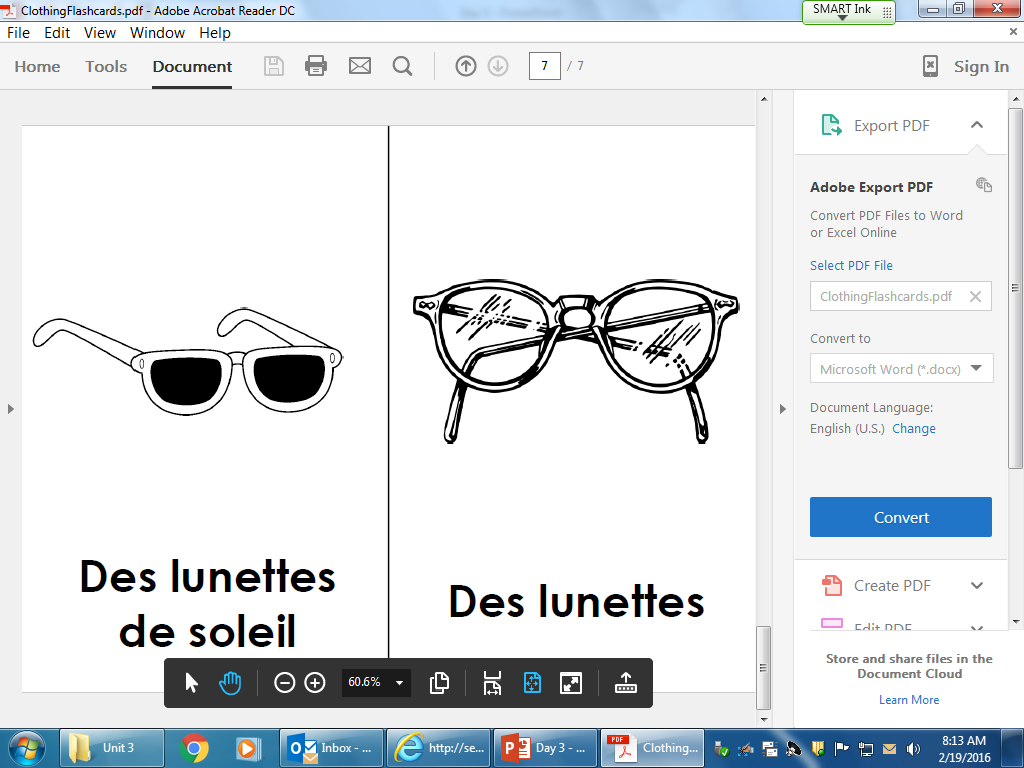 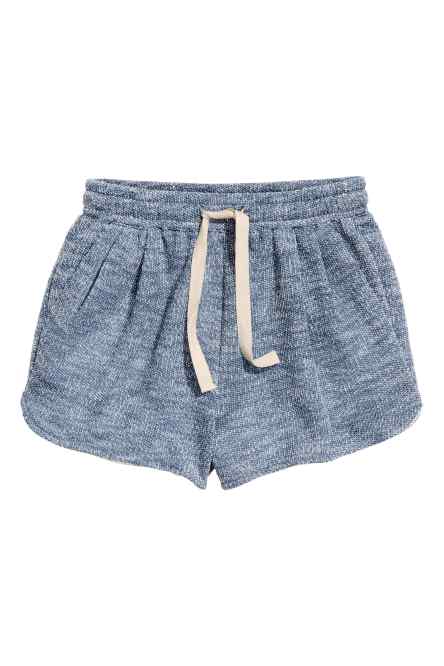 unos pantalones
cortos
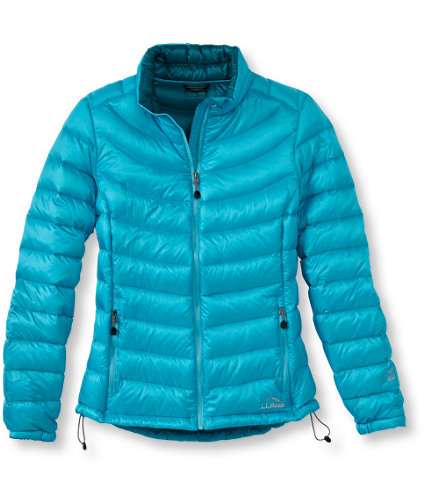 unos lentes del sol
una camisa
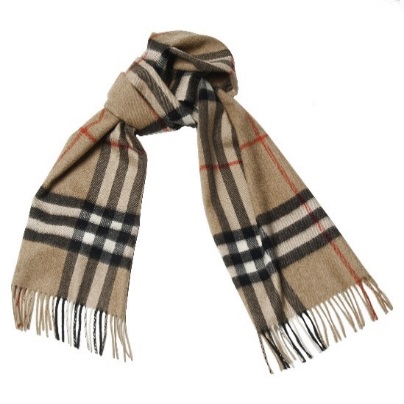 una bufanda
un abrigo
una gorra
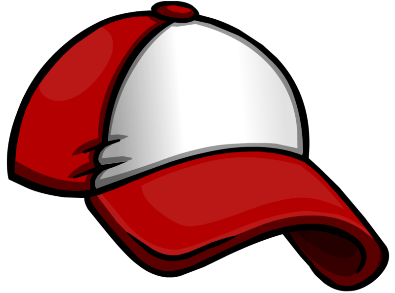 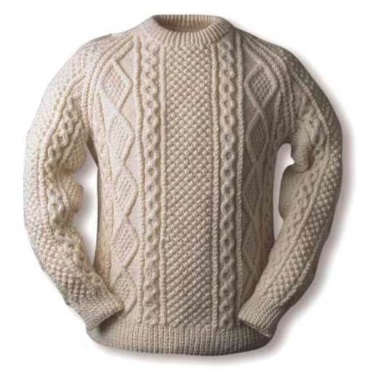 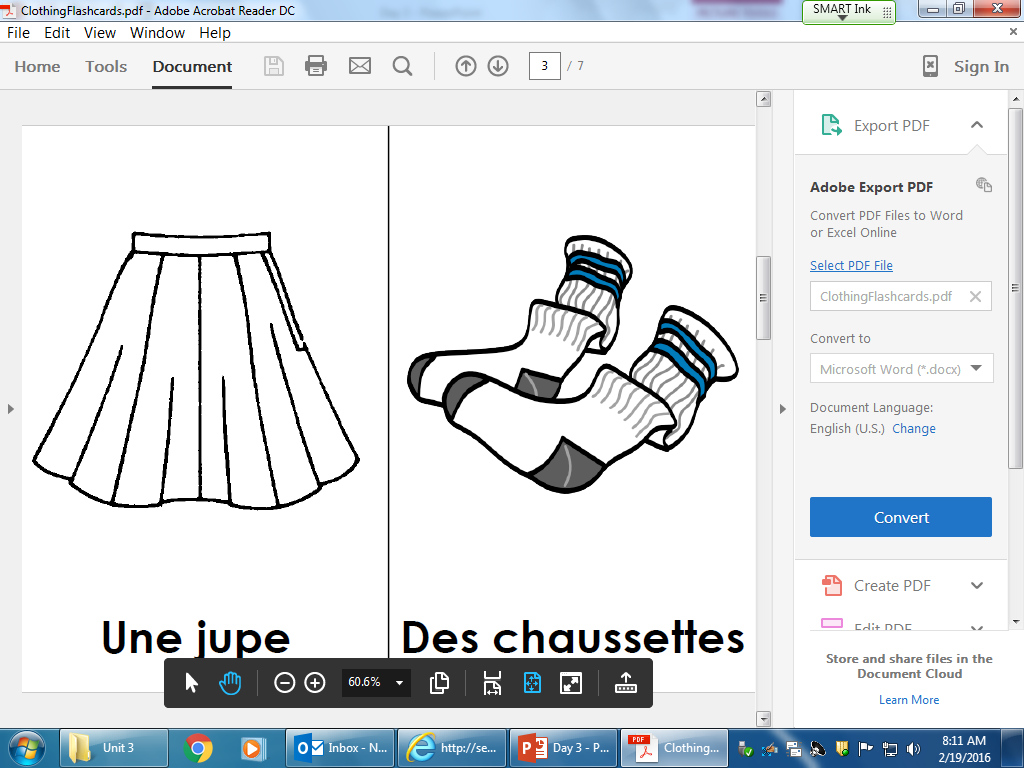 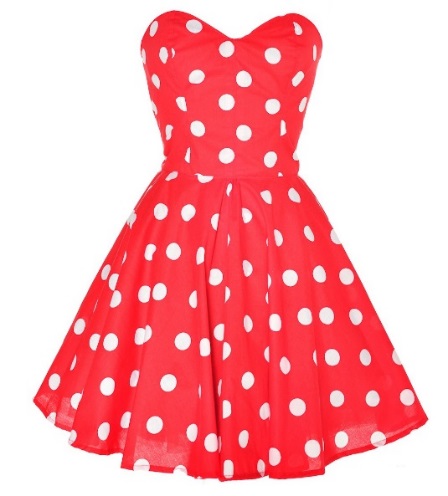 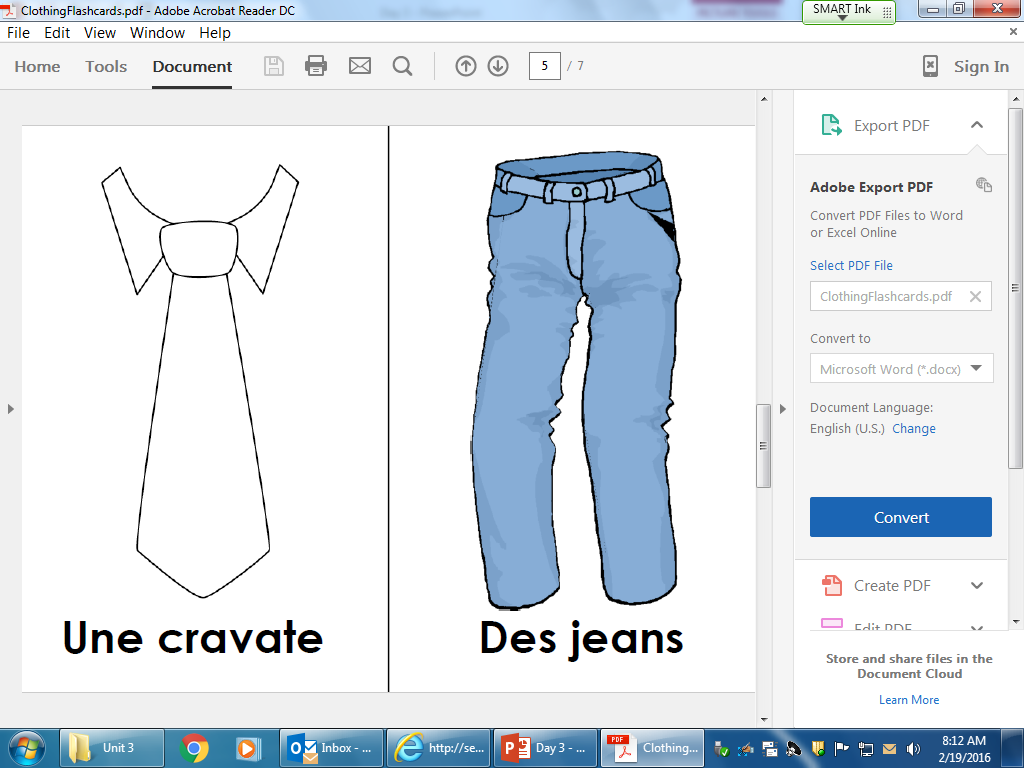 una falda
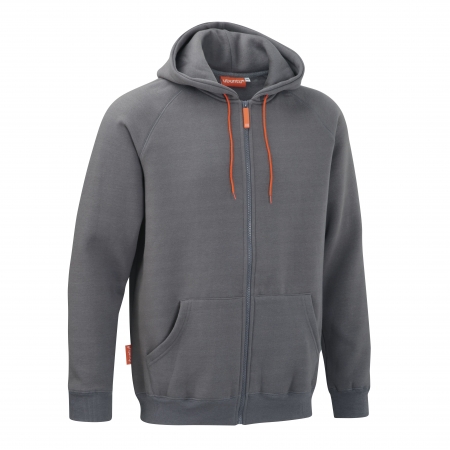 un sueter
unas botas
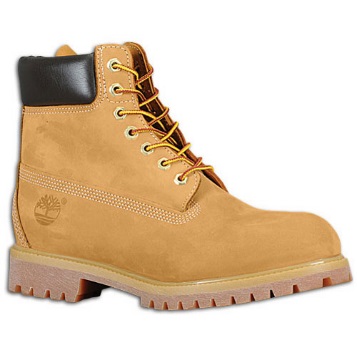 unos pantalones
una chaqueta
un vestido
¿Qué ropa me pongo?
Look at the season written on your paper.  What clothes would you wear during that season?
5 points: write a sentence
2 points: write the word
1 point: draw a picture of the ropa
5 points: draw a picture of the season
3 points: write the weather
10 points: neat and creative
SPANISH
ONLY